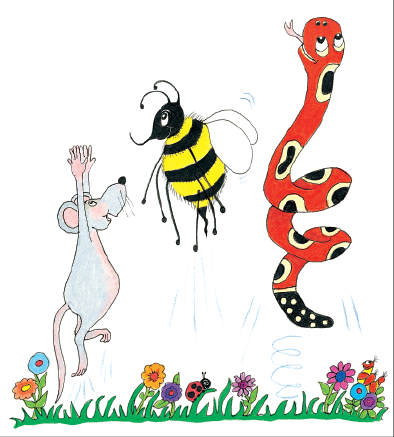 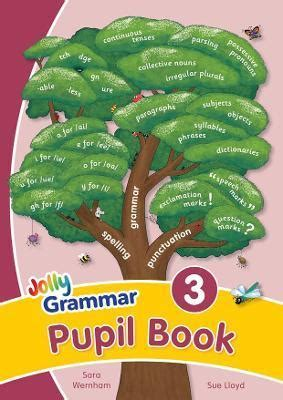 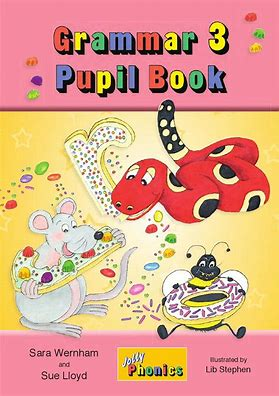 Jolly Grammar 3-31
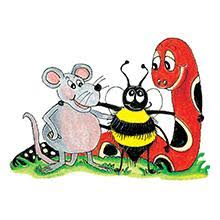 Spelling Test 30
reed
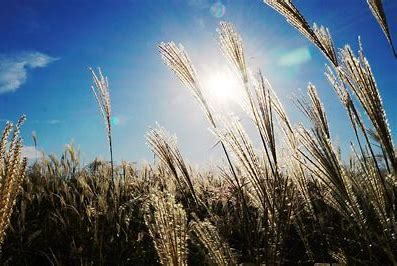 reed
 read
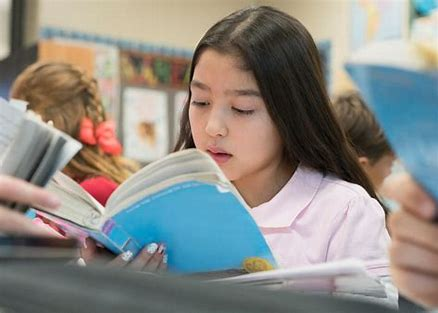 reed
 read
 sum
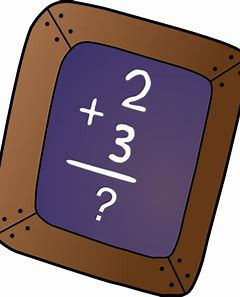 reed
 read
 sum
 some
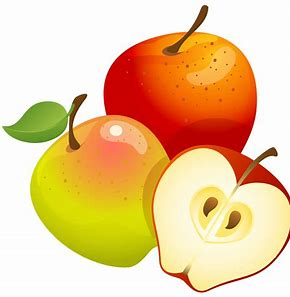 reed
 read
 sum
 some
 blue
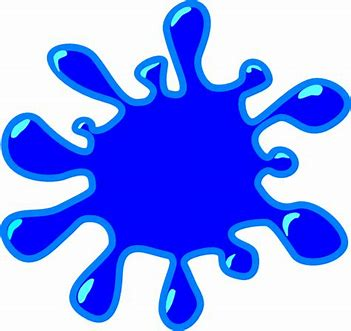 reed
 read
 sum
 some
 blue
 blew
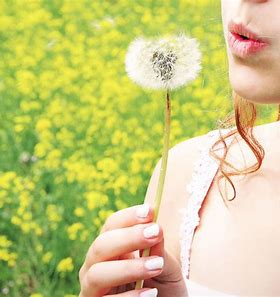 reed
 read
 sum
 some
 blue
 blew
7. brake
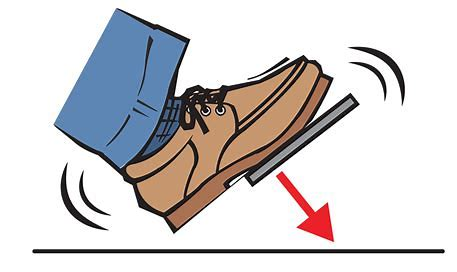 reed
 read
 sum
 some
 blue
 blue
7. brake
 8. break
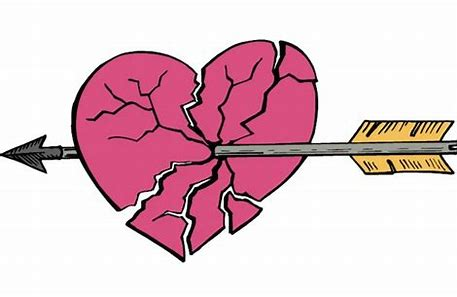 reed
 read
 sum
 some
 blue
 blue
7. brake
 8. break
 9. wood
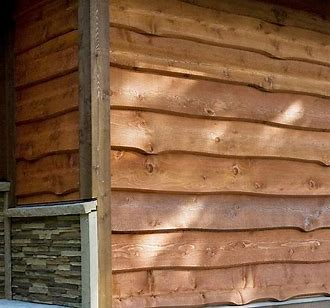 reed
 read
 sum
 some
 blue
 blue
7. brake
 8. break
 9. wood
10. would
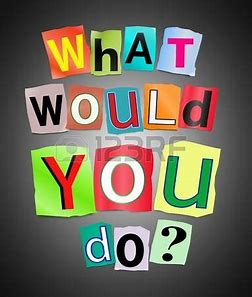 reed
 read
 sum
 some
 blue
 blue
7. brake
 8. break
 9. wood
10. would
11. ate
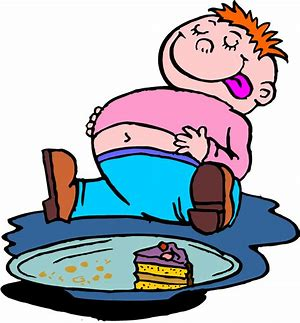 reed
 read
 sum
 some
 blue
 blue
7. brake
 8. break
 9. wood
10. would
11. ate
12. eight
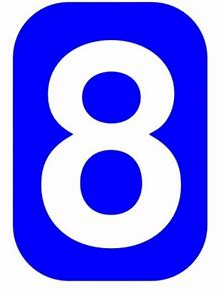 reed
 read
 sum
 some
 blue
 blue
7. brake
 8. break
 9. wood
10. would
11. ate
12. eight
13. weather
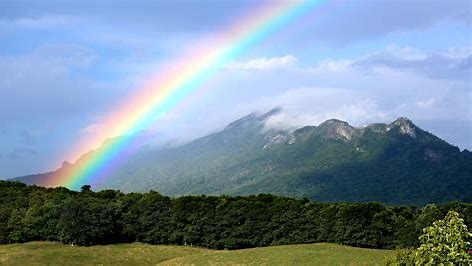 reed
 read
 sum
 some
 blue
 blue
7. brake
 8. break
 9. wood
10. would
11. ate
12. eight
13. weather
14. whether
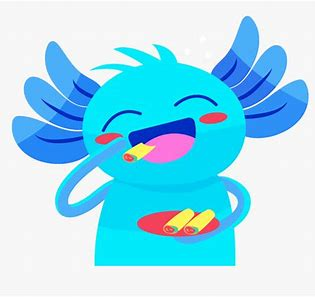 reed
 read
 sum
 some
 blue
 blue
7. brake
 8. break
 9. wood
10. would
11. ate
12. eight
13. weather
14. whether
15. stare
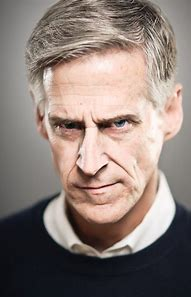 reed
 read
 sum
 some
 blue
 blue
7. brake
 8. break
 9. wood
10. would
11. ate
12. eight
13. weather
14. whether
15. stare
16. stair
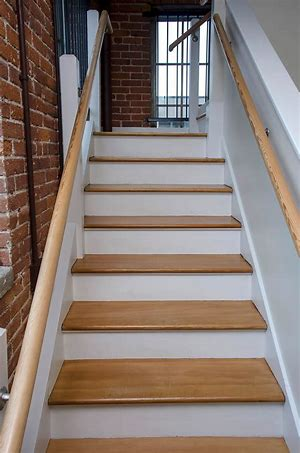 reed
 read
 sum
 some
 blue
 blue
7. brake
 8. break
 9. wood
10. would
11. ate
12. eight
13. weather
14. whether
15. stare
16. stair
17. aloud
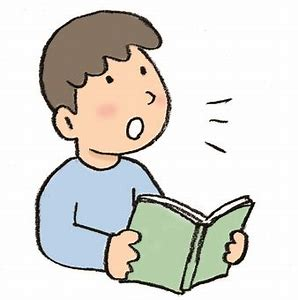 reed
 read
 sum
 some
 blue
 blue
7. brake
 8. break
 9. wood
10. would
11. ate
12. eight
13. weather
14. whether
15. stare
16. stair
17. aloud
18. allowed
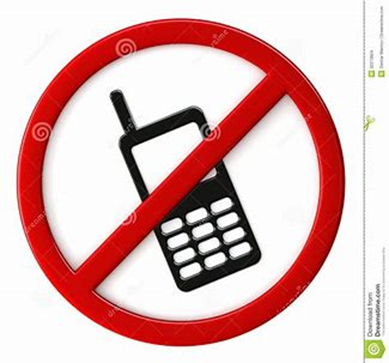 Let’s review
Speech marks.
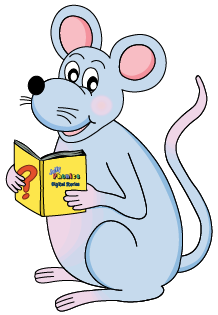 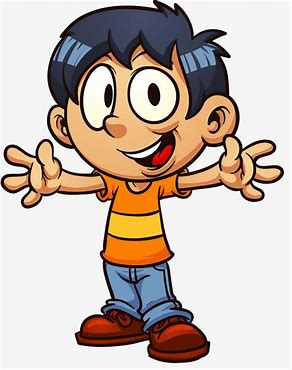 I saw you.
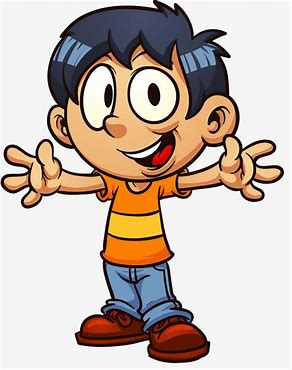 I saw you.
Bill said “I saw you.”
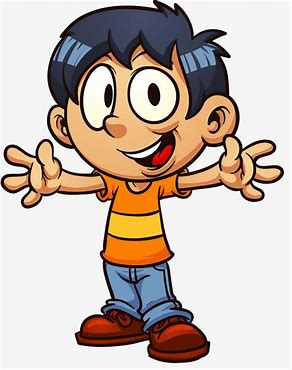 What is your name?
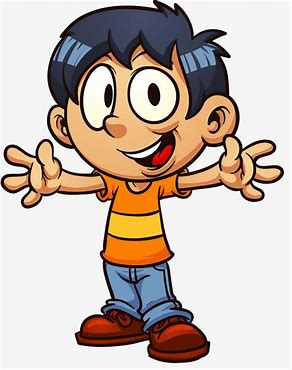 What is your name?
Bill said “What is your name?”
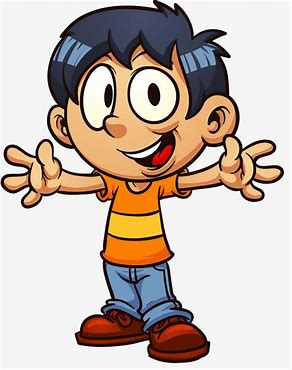 What is your name?
Bill said “What is your name?”
       asked
       questioned
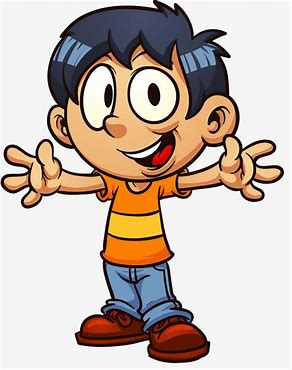 Go away!
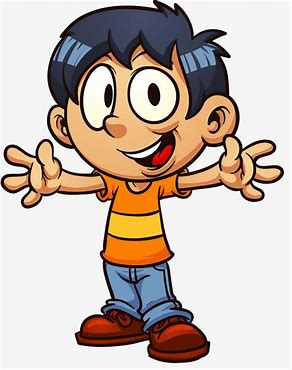 Go away!
Bill said “Go away!”
      shouted
      exclaimed
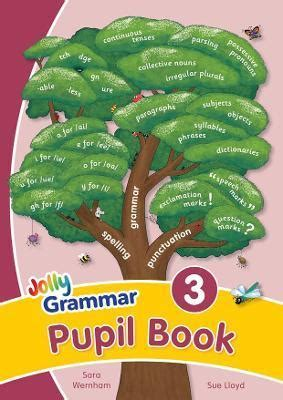 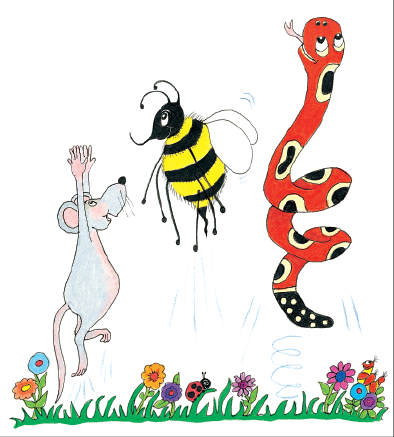 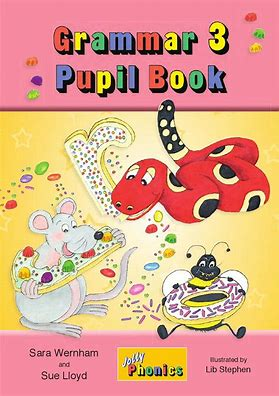 Activity page 
     page.63
sneering
        /ear/
dear
        /ear/
here
        /ear/
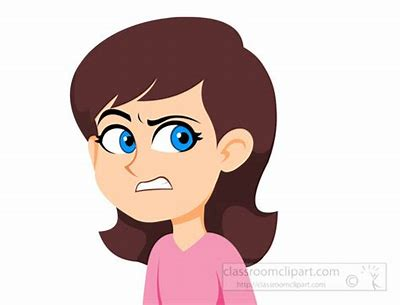 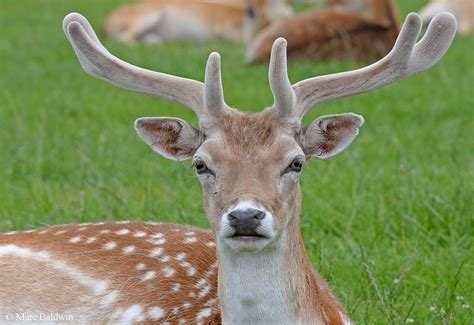 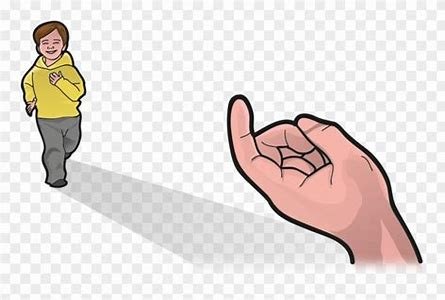 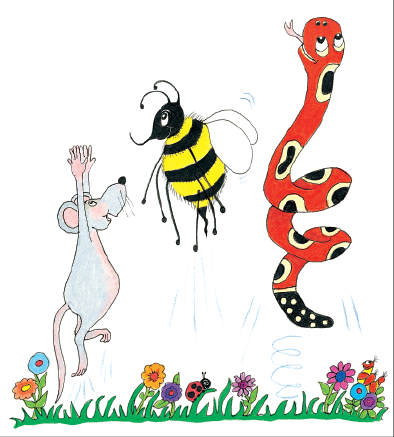 Spelling List
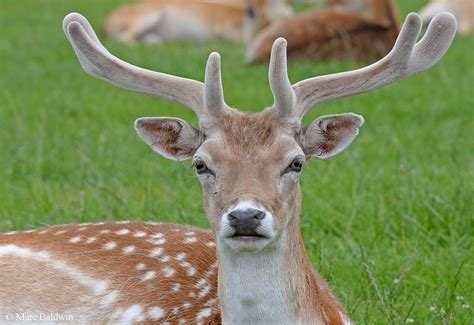 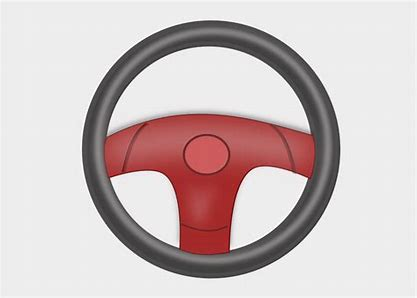 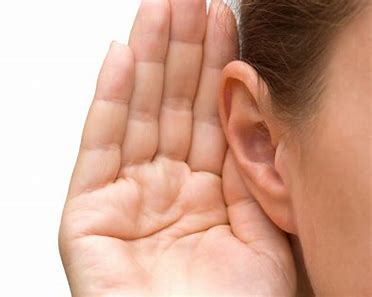 deer         hear          steer
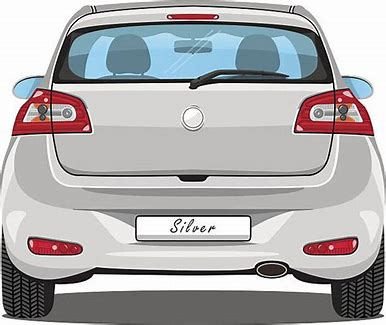 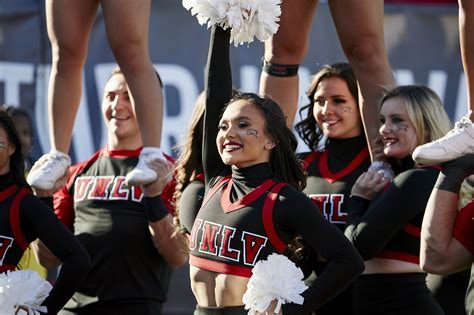 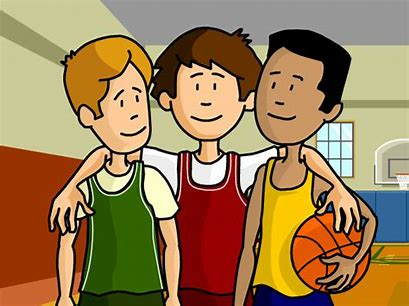 peer          rear          cheer
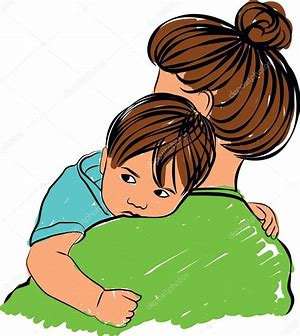 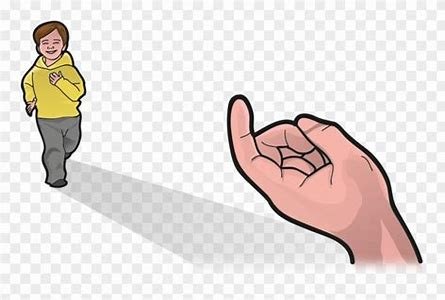 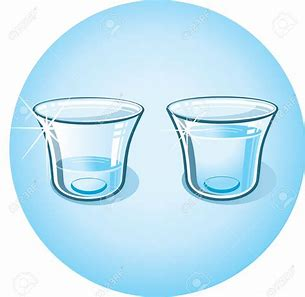 here         clear          mere
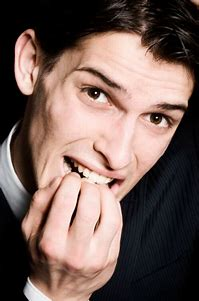 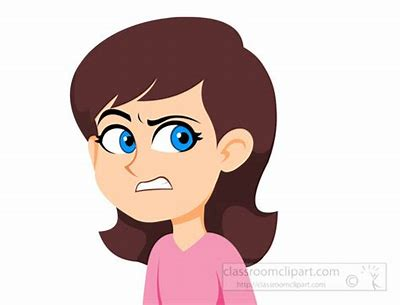 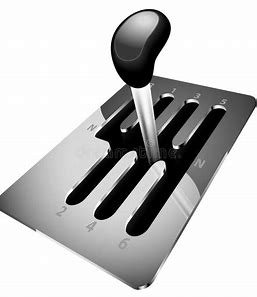 gearbox     fearful      sneering
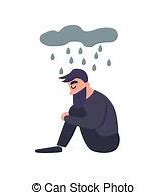 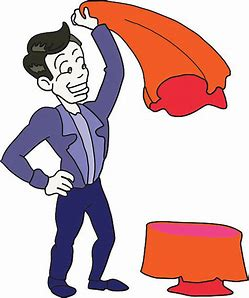 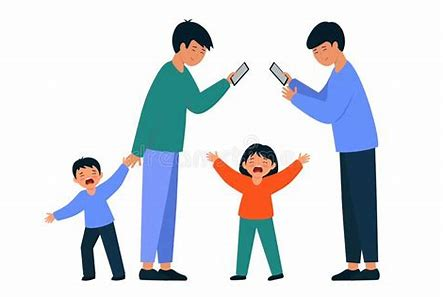 interfere      dreary   disappear
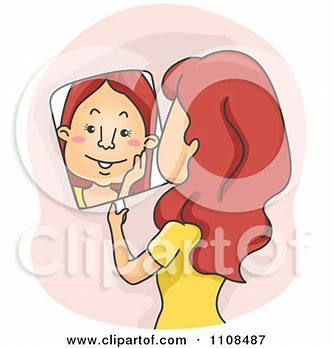 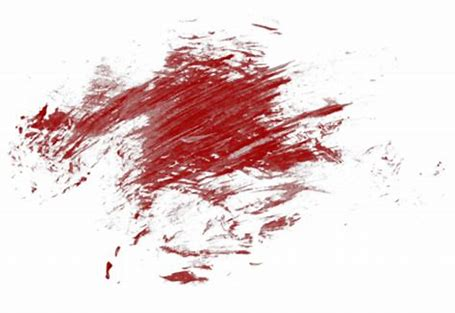 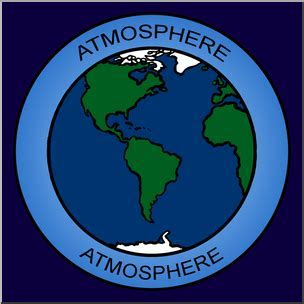 smeary      appearance  atmosphere
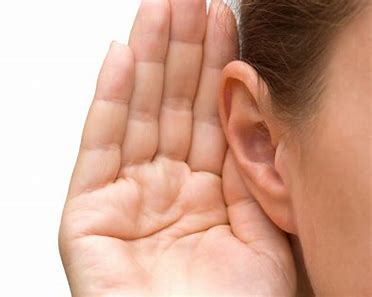 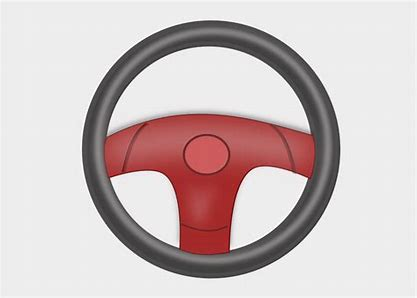 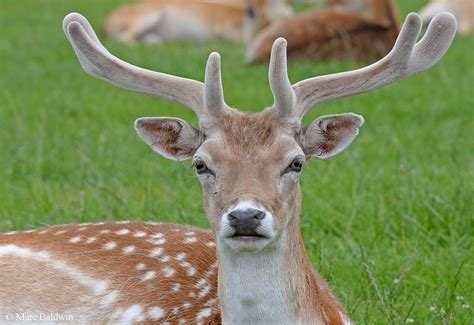 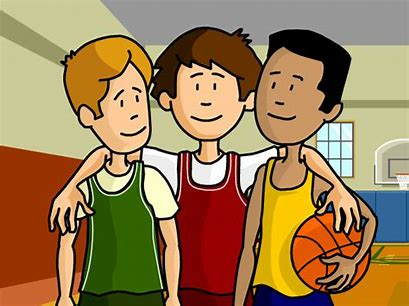 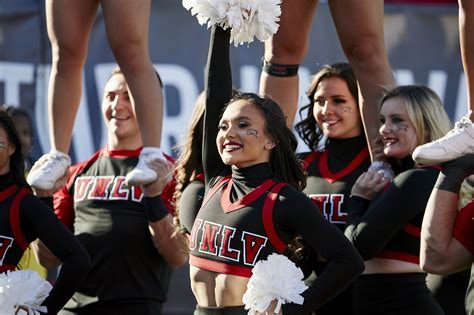 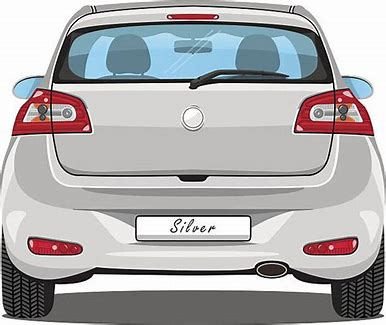 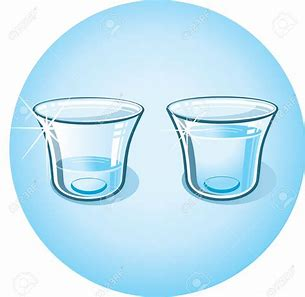 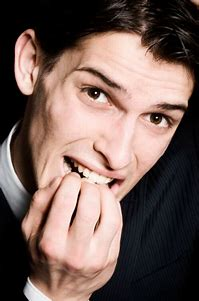 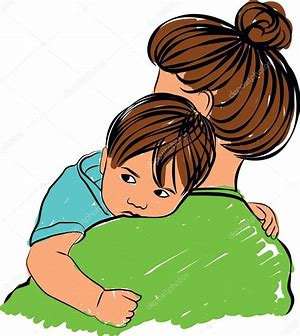 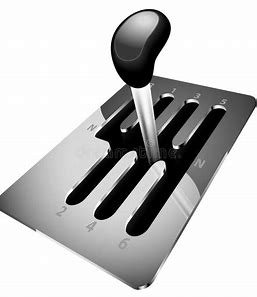 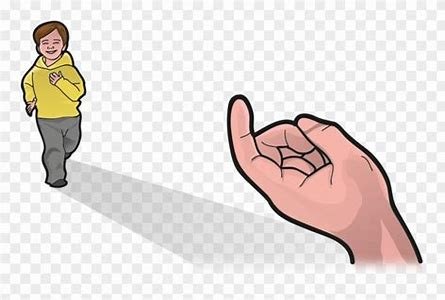 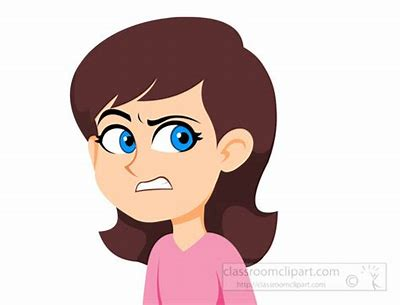 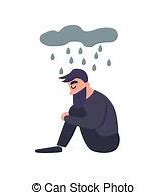 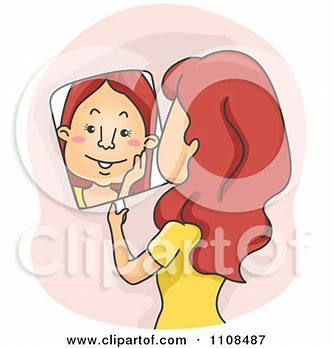 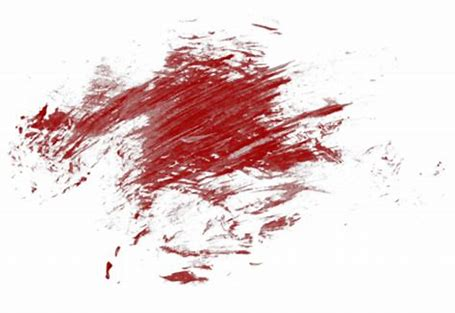 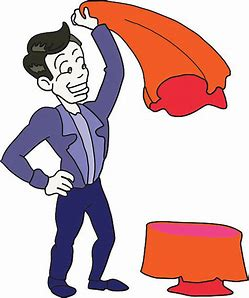 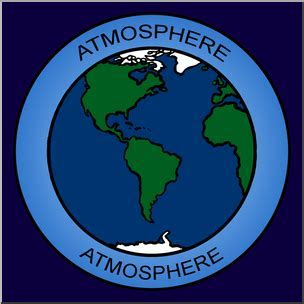 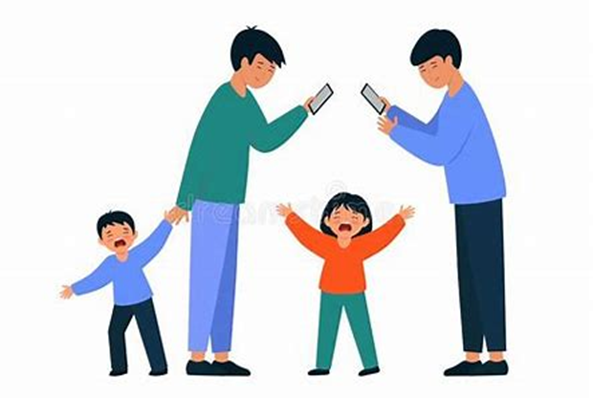 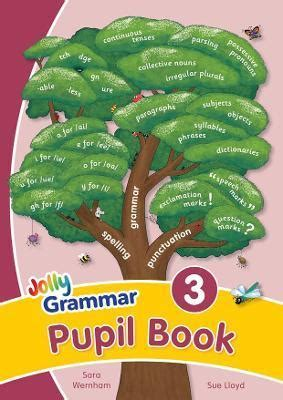 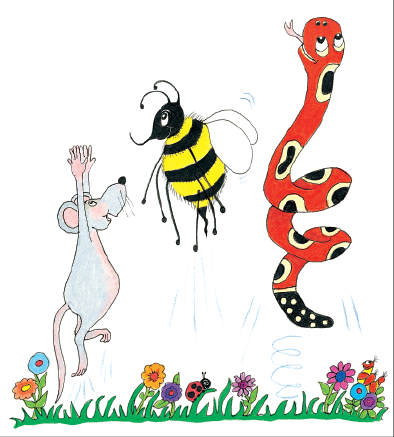 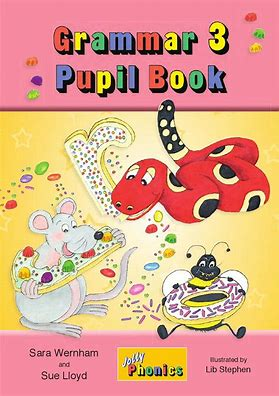 Activity page 
     page.60
Let’s review
syllables.
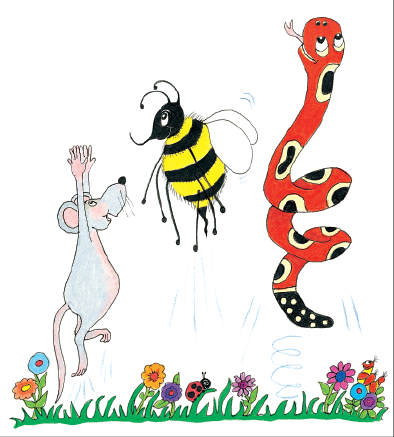 cheerful

 atmosphere

fearless 

nearly

interfere
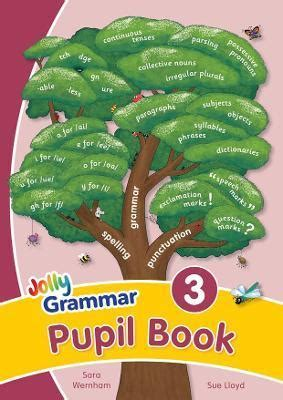 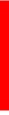 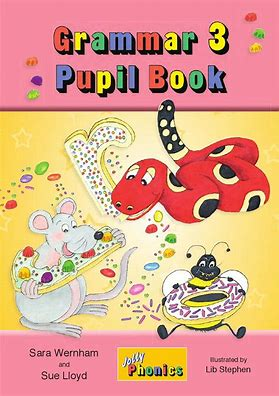 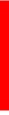 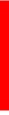 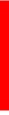 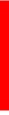 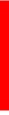 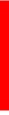 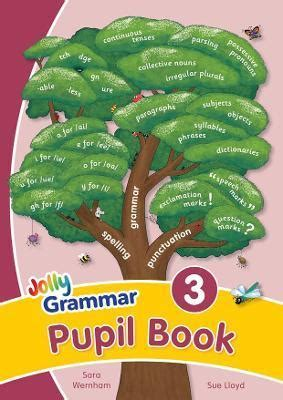 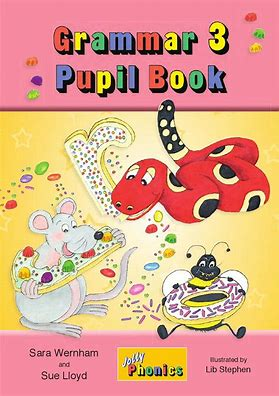 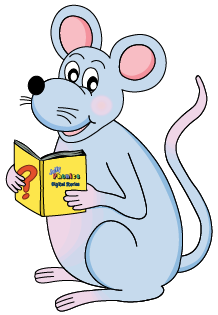 Let’s parse
sentences.
Parse these sentences.

The red car had a faulty gearbox.


The fearful deer stood hesitantly 
by the big oak tree.
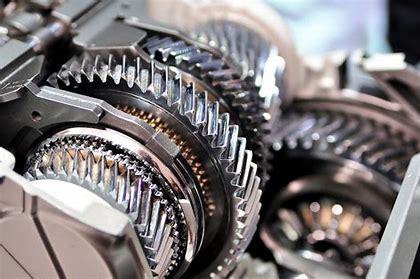 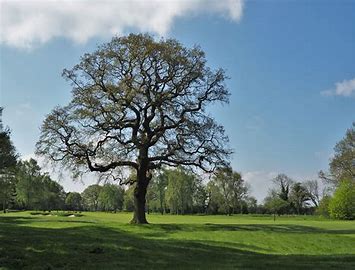 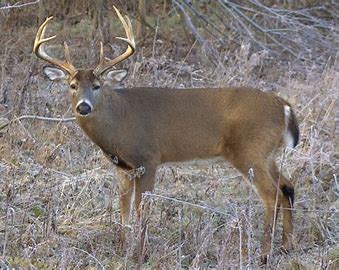 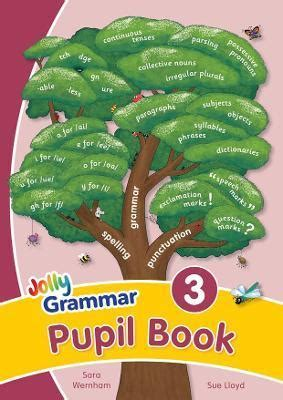 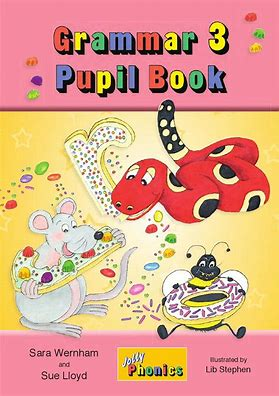 Parse these sentences.

The red car had a faulty gearbox.


The fearful deer stood hesitantly 
by the big oak tree.
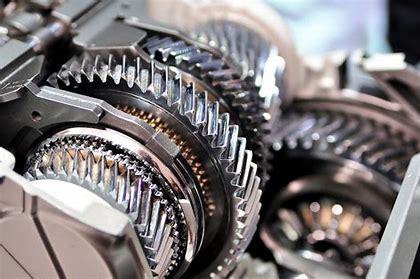 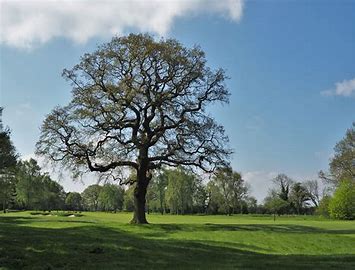 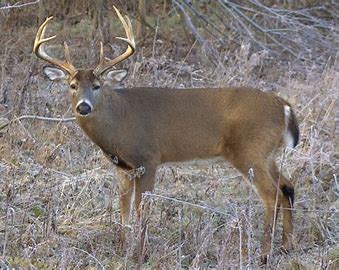 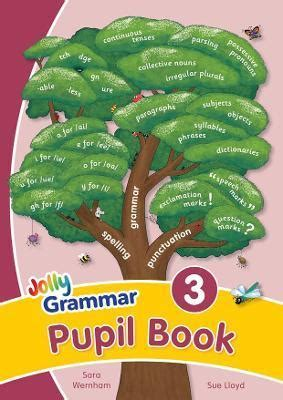 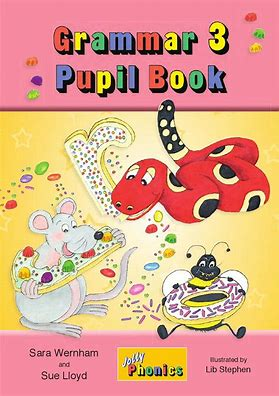 Parse these sentences.

The red car had a faulty gearbox.


The fearful deer stood hesitantly 
by the big oak tree.
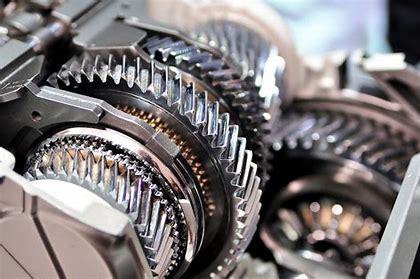 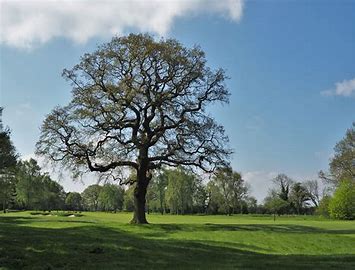 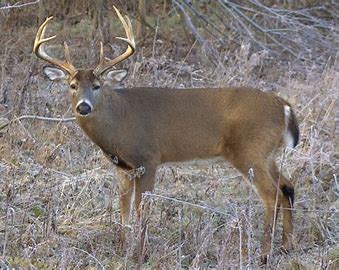 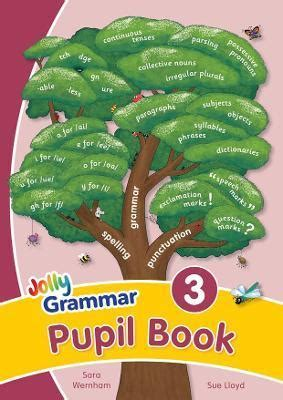 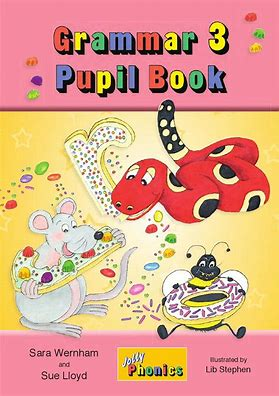 Parse these sentences.

The red car had a faulty gearbox.


The fearful deer stood hesitantly 
by the big oak tree.
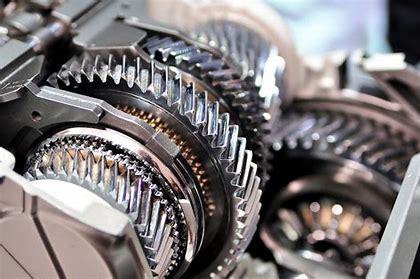 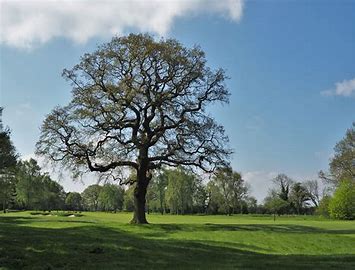 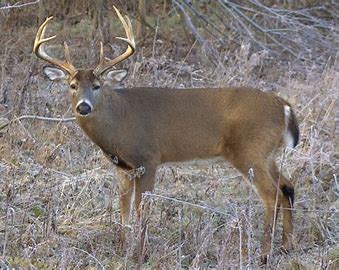 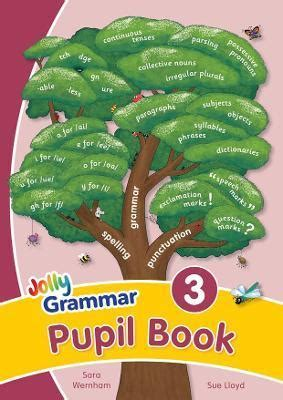 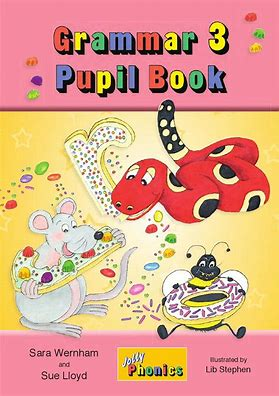 Parse these sentences.

The red car had a faulty gearbox.


The fearful deer stood hesitantly 
by the big oak tree.
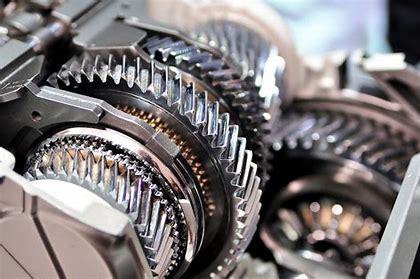 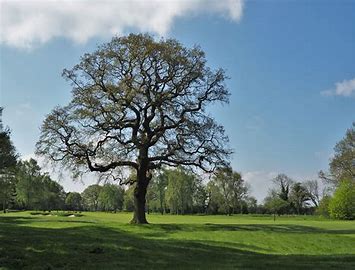 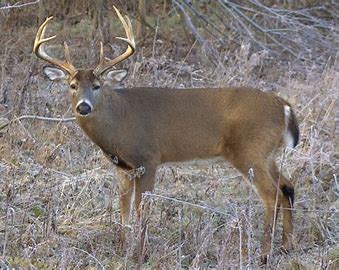 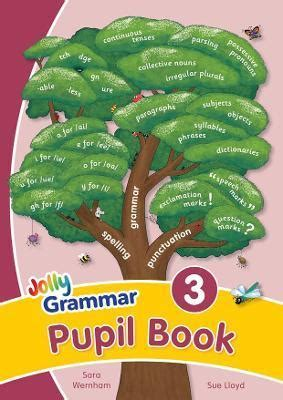 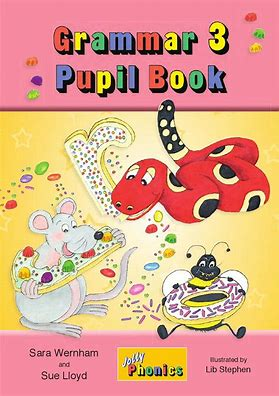 Parse these sentences.

The red car had a faulty gearbox.


The fearful deer stood hesitantly 
by the big oak tree.
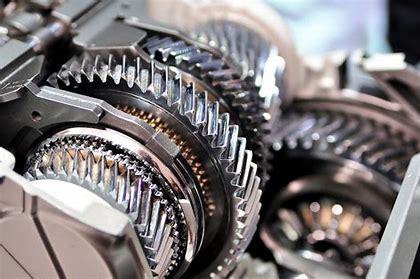 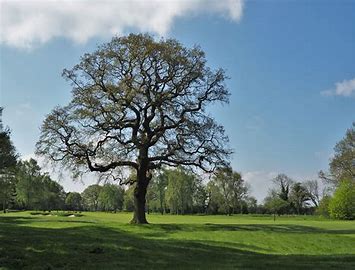 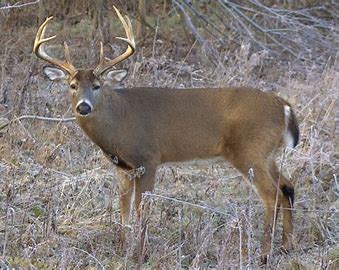 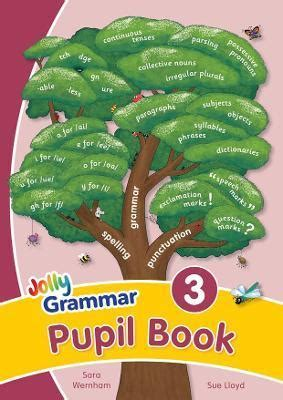 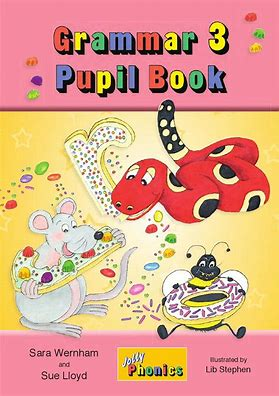 Parse these sentences.

The red car had a faulty gearbox.


The fearful deer stood hesitantly 
by the big oak tree.
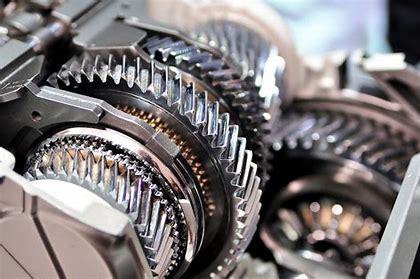 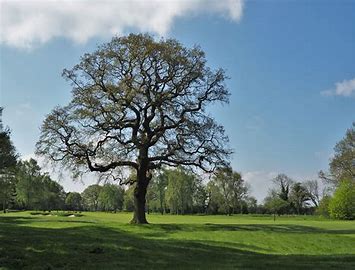 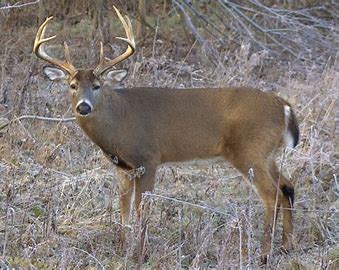 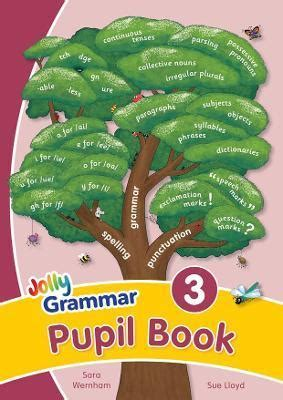 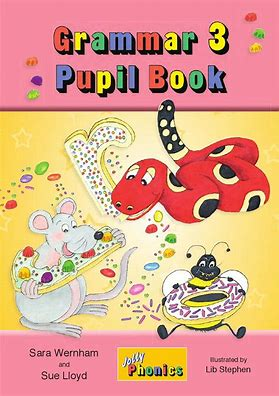 Parse these sentences.

The red car had a faulty gearbox.


The fearful deer stood hesitantly 
by the big oak tree.
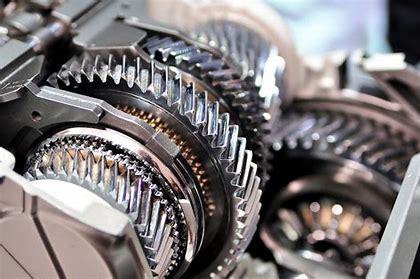 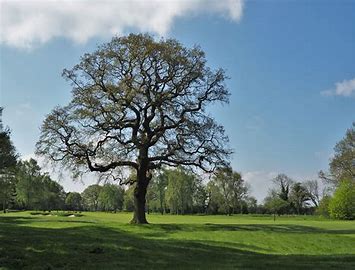 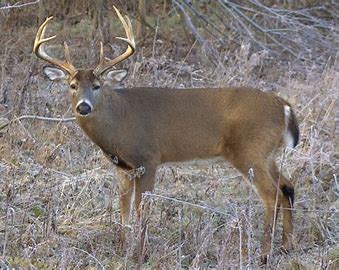 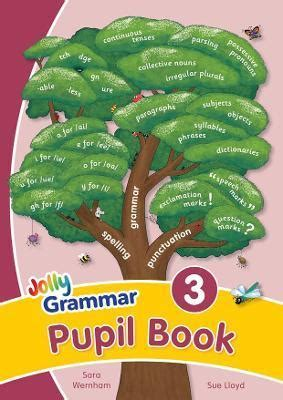 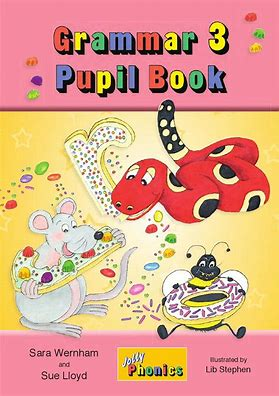 Parse these sentences.

The red car had a faulty gearbox.


The fearful deer stood hesitantly 
by the big oak tree.
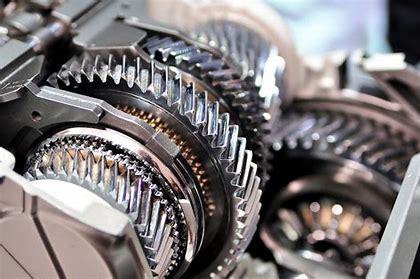 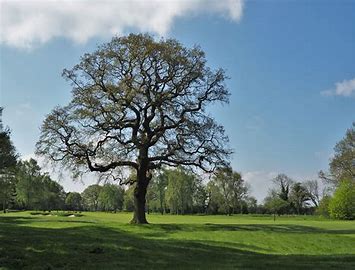 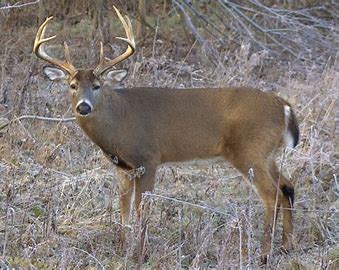 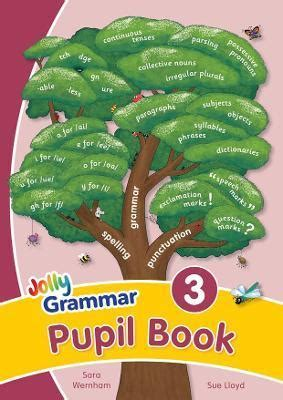 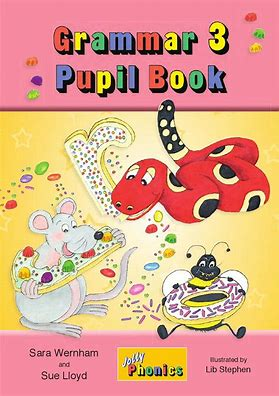 Parse these sentences.

The red car had a faulty gearbox.


The fearful deer stood hesitantly 
by the big oak tree.
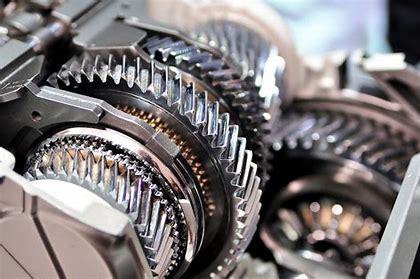 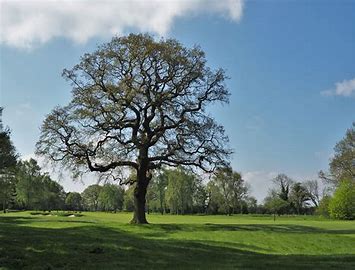 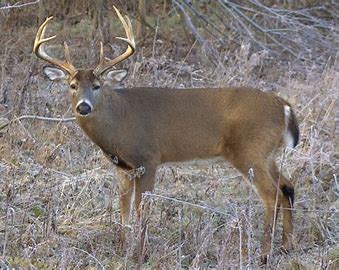 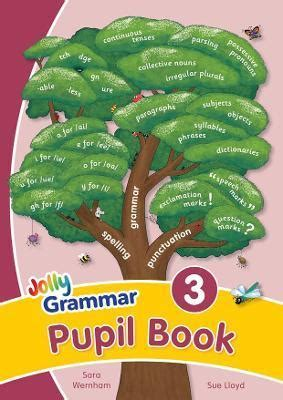 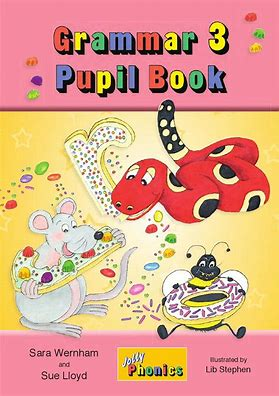 Parse these sentences.

The red car had a faulty gearbox.


The fearful deer stood hesitantly 
by the big oak tree.
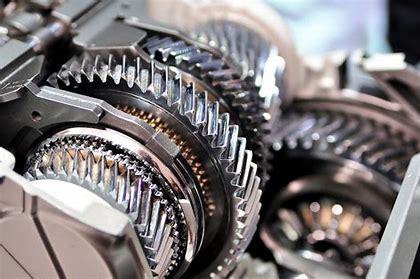 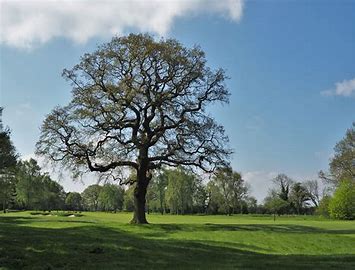 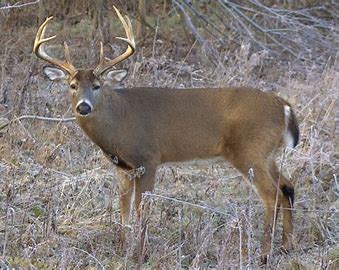 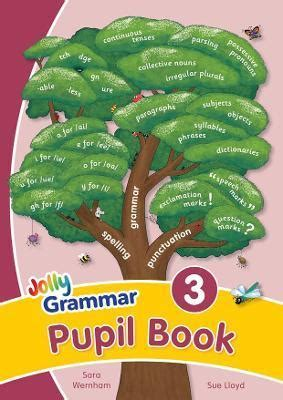 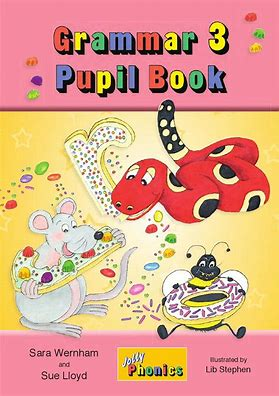 Parse these sentences.

The red car had a faulty gearbox.


The fearful deer stood hesitantly 
by the big oak tree.
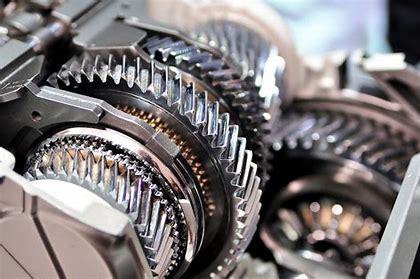 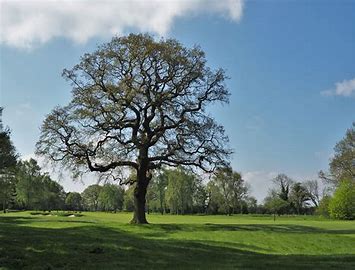 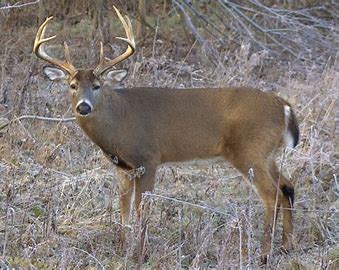 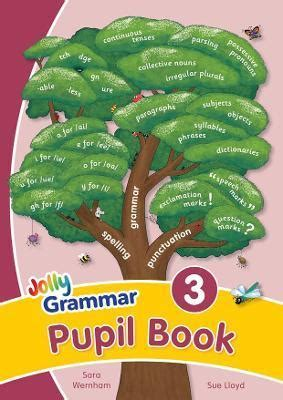 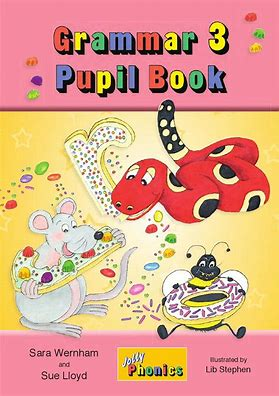 Parse these sentences.

The red car had a faulty gearbox.


The fearful deer stood hesitantly 
by the big oak tree.
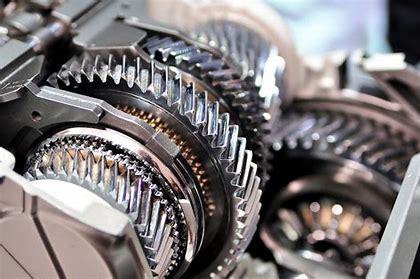 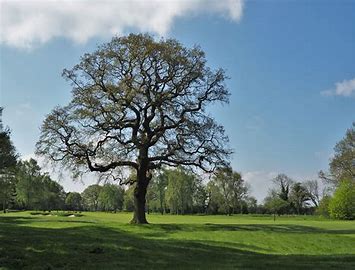 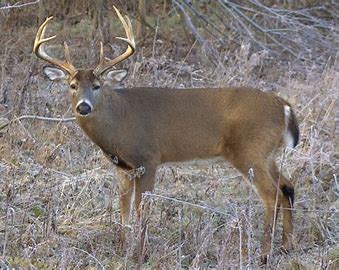 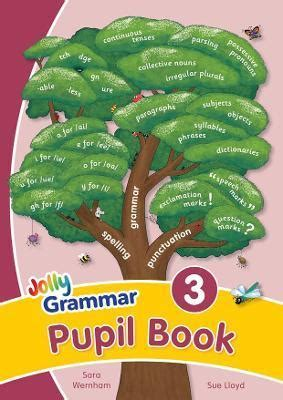 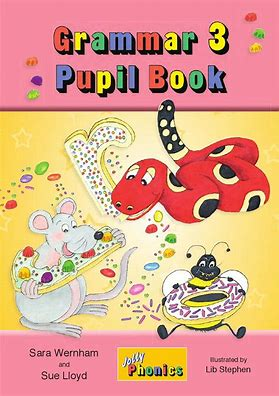 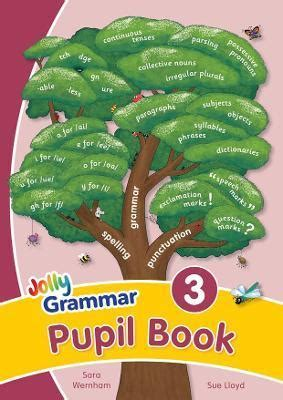 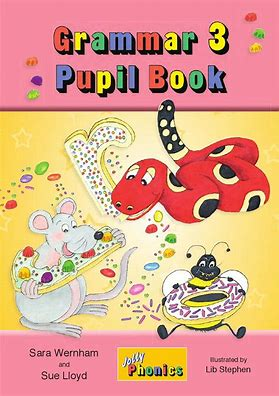 Draw the correct picture.
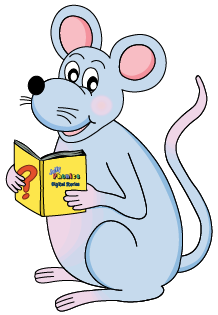 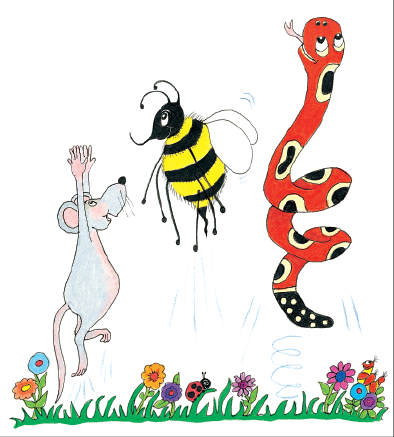 Dictation
Dictation
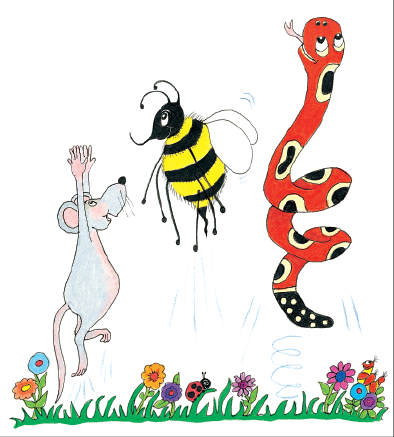 1.           


2.                                                                                                                                         


3.
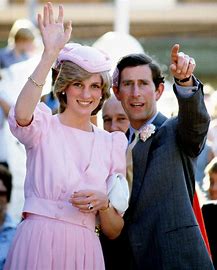 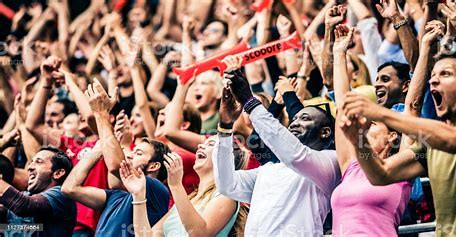 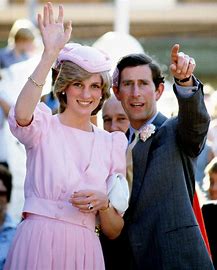 1. 

The cheering crowd was waiting for the prince and princess’s appearance.
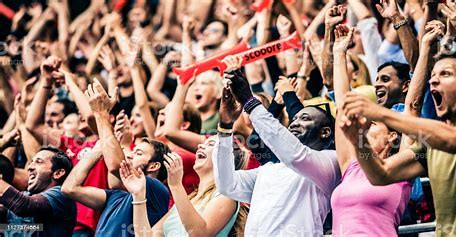 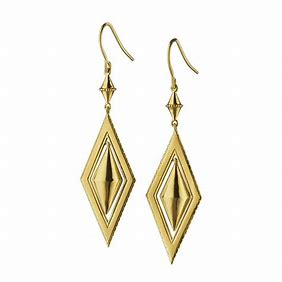 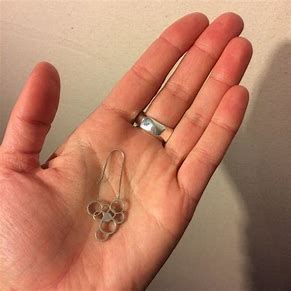 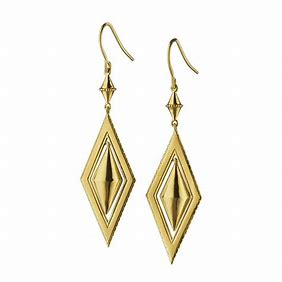 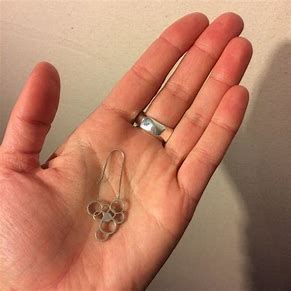 2.
“My best earrings have disappeared,” said Beth.
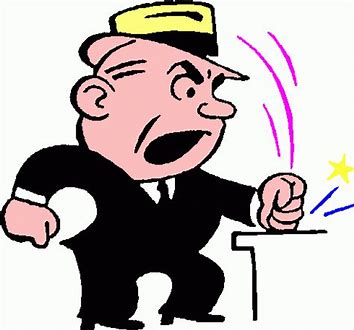 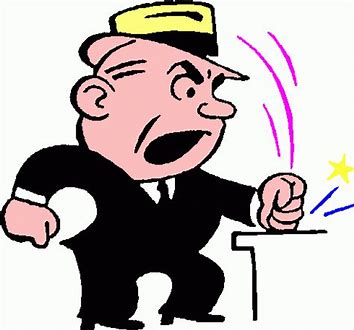 3. “Did you hear the dreary speech?” asked Bill.
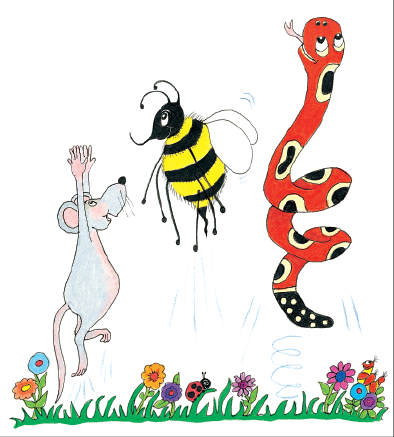 Homework